Chapter 6
糖 代 谢Carbohydrates Metabolism
学习目标
掌握：糖的各条代谢途径的基本过程、关键酶及生理意义
熟悉：血糖恒定的意义及调节
了解：糖的储存与利用；非糖物质的转化过程及意义
能够阐明糖代谢紊乱及糖尿病时出现持续性高血糖和糖尿的原因，学会正确判断糖代谢紊乱的类型
认识生命中糖分解代谢的重要性，逐步建立代谢联系、整体统一观点
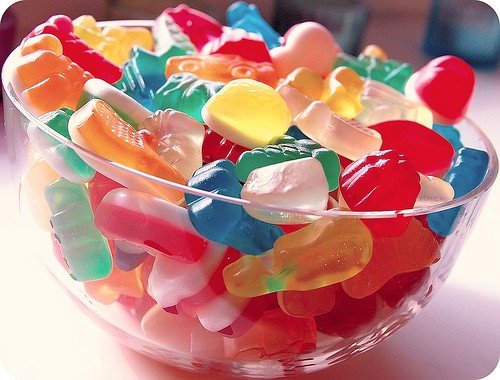 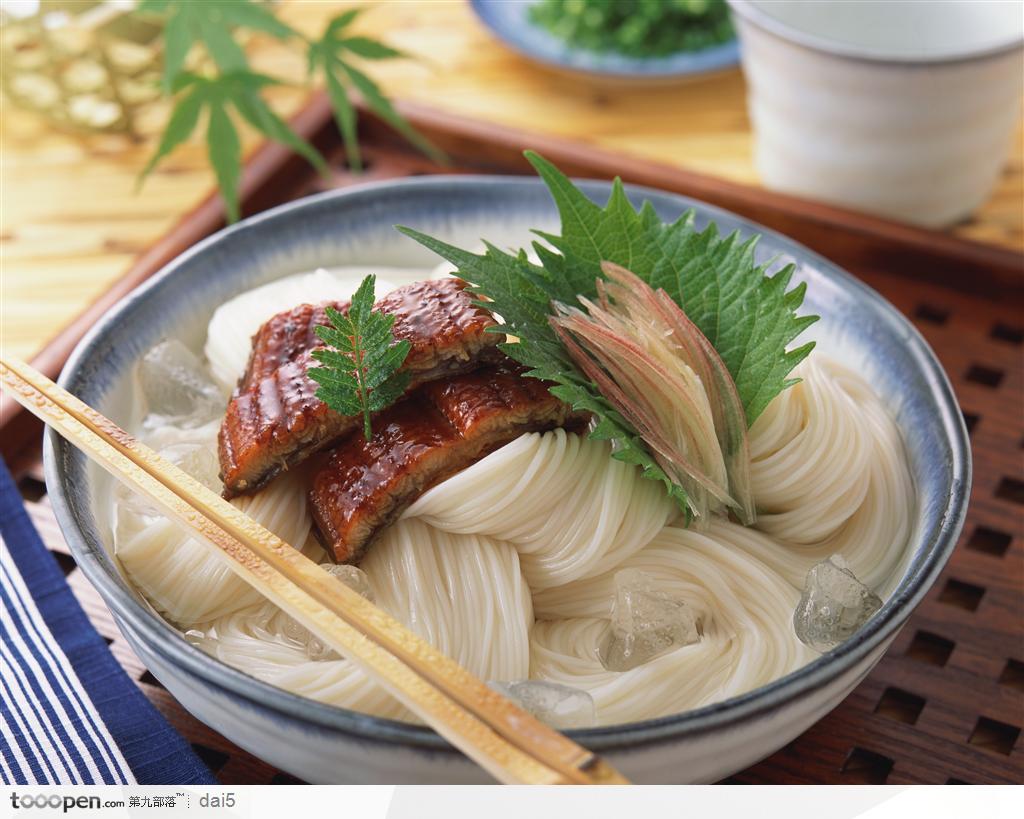 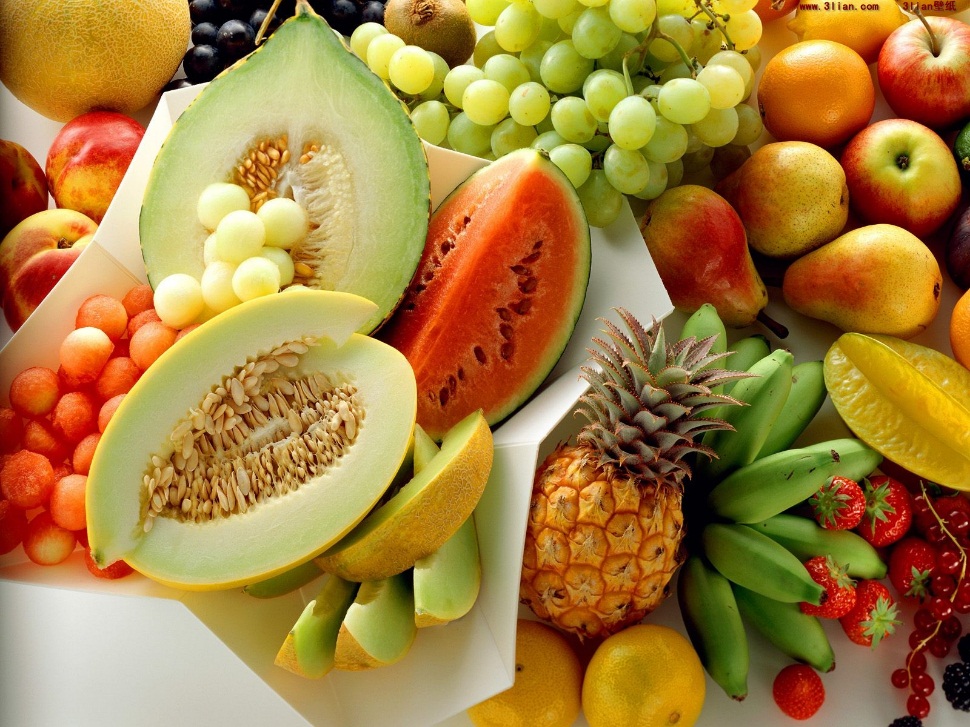 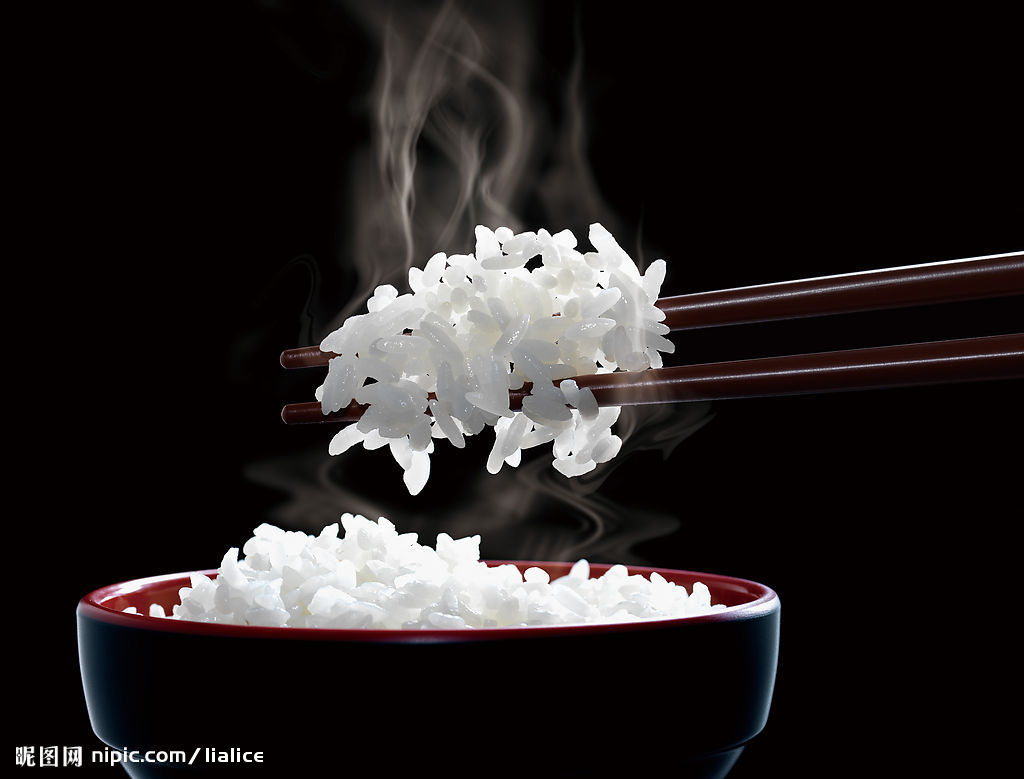 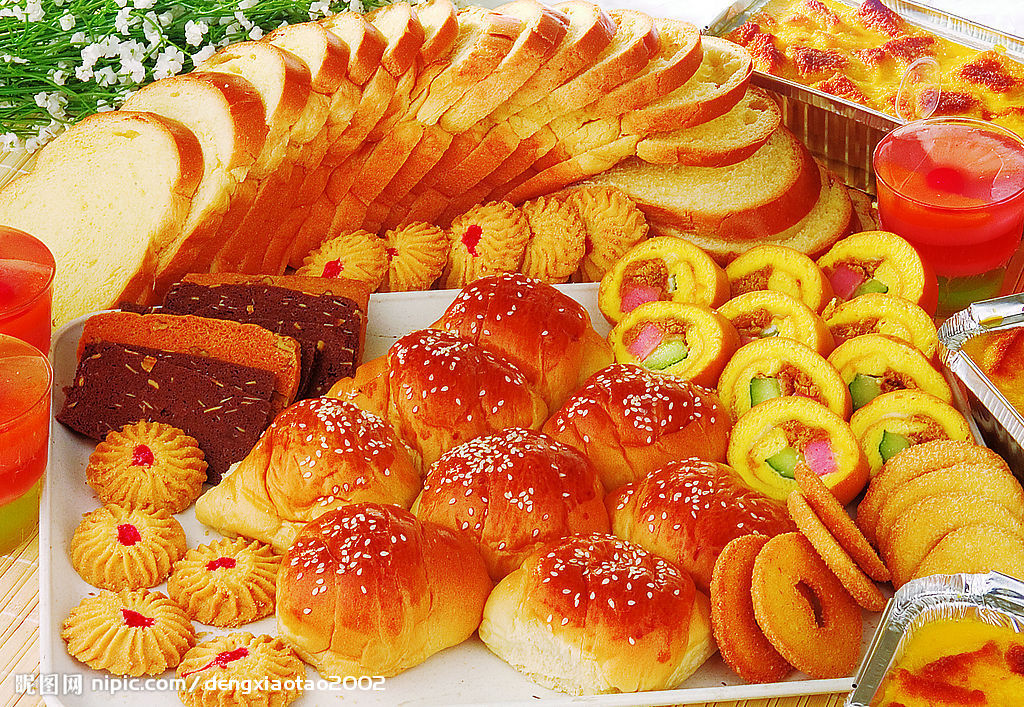 [Speaker Notes: 糖是食物重要成分，是机体重要供能物质，如何在体内消化、吸收、利用？]
第一节
概  述Summary
糖(Carbohydrates)：多羟基醛或多羟基酮及其多聚体或衍生物。历史原因，又叫碳水化合物。
元素组成：C、H、O ，少量糖含: N、P、S。
按官能团分类：醛糖(含醛基，如葡萄糖、半乳糖)；酮糖(含酮基，如果糖、木酮糖)。
按水解性分类：
单糖：葡萄糖、果糖、半乳糖、核糖
双糖：麦芽糖、蔗糖、乳糖
多糖：淀粉、糖原、纤维素
来源：淀粉（主要）。
功能：生命活动所需能量主要(70%)来自糖的氧化分解。
存在形式：
葡萄糖(glucose,Glc)--糖在血液中的运输形式。
糖原(glycogen,Gn)--葡萄糖在体内的储存形式。
一、糖的生理功能
2840kJ/mol，其中~40%转化为ATP
核糖、脱氧核糖----核酸
糖脂、糖蛋白----生物膜
蛋白多糖----结缔组织 
糖蛋白----信息分子
二、糖代谢概况
食物中的糖有淀粉、蔗糖、麦芽糖、乳糖、葡萄糖、纤维素等。
消化部位：小肠（口腔）。
小肠
口腔
胃
麦芽糖酶
糊精酶
葡萄糖
淀粉
糊精
麦芽糖
蔗糖酶
蔗糖
蔗糖
葡萄糖
果糖
乳糖酶
葡萄糖
半乳糖
乳糖
乳糖
糖的吸收
葡萄糖
葡萄糖
葡萄糖
吸收部位：小肠上段
吸收形式：单糖（葡萄糖）
刷状缘
细胞内膜
Na+泵
小肠黏膜上皮细胞
小肠肠腔
细胞外液
细胞核
K+
K+
Na+
Na+
Na+
肝脏
门静脉
体循环
Na+依赖型葡萄糖转运体
葡萄糖转运蛋白2
各种组织细胞
葡萄糖吸收途径
肝、肌糖原
糖代谢概况
糖原合成
肝糖原分解
H2O+CO2+ATP(多)
有氧氧化
血糖
3.89~6.11mmol/L
核糖
  +
NADPH
磷酸戊糖途径
丙酮酸
无氧酵解
转变
乳酸+ATP(少)
脂肪、氨基酸、其它糖
异常
消化吸收
糖异生（肝）
食物中的糖（淀粉）
非糖物质（生糖氨基酸、甘油、乳酸）
糖尿
＞8.88~10mmol/L
酵解
肌糖原
第二节
糖原的合成与分解Glycogenesis and Glycogenolysis
糖原(glycogen)：动物体内糖的储存形式。
HO‒CH2
HO‒CH2
HO‒CH2
HO‒CH2
CH2
HO
HO
HO‒CH2
O
HO
α-1,6-糖苷键
O
HO
O
HO‒H2C
O
O
O
O
O
H2C
OH
HO
HO
OH
HO
OH
OH
HO
OH
OH
OH
OH
OH
OH
|
HO
OH
α-1,4-糖苷键
O
H2C
OH
|
HO
O
OH
H2C
|
HO
O
[Speaker Notes: 由许多葡萄糖单位相连而成的大分子多糖。]
CH2‒OH
CH2‒OH
CH2‒OH
CH2‒OH
CH2‒OH
CH2‒OH
CH2‒OH
CH2‒OH
OH
OH
OH
OH
OH
OH
OH
OH
HO
OH
OH
OH
OH
OH
OH
OH
1
O
O
O
α-1,6糖苷键
O
非还原端
6
1
1
4
4
1
O
O
O
O
O
还原端
OH
α-1,4糖苷键
糖原由α-葡萄糖聚合而成。由α-1,4糖苷键连接为直链结构，由α-1,6糖苷键连接为分支结构。
[Speaker Notes: 由许多葡萄糖单位相连而成的大分子多糖。]
糖原的分布
肝糖原：含量可达肝重的6%~8%，70-100g，维持血糖。
肌糖原：含量为肌肉重量的1~2%，180-300g，提供肌肉收缩所需能量。
[Speaker Notes: 由许多葡萄糖单位相连而成的大分子多糖。]
一、糖原合成
糖原合成(glycogenesis)：由单糖(葡萄糖)合成糖原的过程。
把葡萄糖基逐个加到糖原引物上，使糖原分子变大。
糖原引物：细胞内原有的较小的糖原分子。
合成部位：肝脏、肌肉组织等细胞的细胞液中。
糖原合成过程
1.葡萄糖磷酸化生成 6-磷酸葡萄糖
6
6
CH2‒OH
CH2‒O‒P
ATP
ADP
H
H
H
H
H
H
Mg 2＋
OH
H
OH
H
HO
OH
OH
己糖激酶
HO
OH
H
OH
H
葡萄糖
6-磷酸葡萄糖
糖原合成过程
2.6-磷酸葡萄糖变位生成1-磷酸葡萄糖
CH2‒O‒P
6
CH2‒OH
6
H
H
磷酸葡萄
糖变位酶
H
H
H
H
OH
H
1
1
H
OH
OH
HO
HO
O‒P
H
OH
H
OH
6-磷酸葡萄糖
1-磷酸葡萄糖
糖原合成过程
3.尿苷二磷酸葡萄糖(uridine diphosphate glucose,UDP-Glc)的生成
CH2‒OH
UDP-Glc焦
磷酸化酶
PPi
CH2‒OH
UTP
H
H
H
H
H
H
OH
H
HO
O‒P ~ P‒尿苷
H
OH
HO
O‒P
H
OH
H
OH
尿苷二磷酸葡萄糖(UDP-Glc)
1-磷酸葡萄糖
UDP-Glc是葡萄糖的活性形式
糖原合成过程
4.合成糖原：UDP-Glc的葡萄糖基转移到糖原引物的非还原末端，通过α-1,4-糖苷键连接形成糖原。
胰岛素
+
糖原合酶
(限速酶)
UDP-Glc
+
Gn
UDP
+
Gn+1
糖原引物
糖原
CH2‒OH
CH2‒OH
CH2‒OH
CH2‒OH
CH2‒OH
5
1
1
4
4
OH
OH
1
OH
4
4
1
1
OH
OH
O
HO
HO
OH
OH
HO
OH
OH
O
                 ǁ
HO‒P‒O‒P‒OH
        ‖      ⅼ
       O      O‒CH2
U
1'
O
O
UDP-Glc
OH
OH
糖原引物（Gn）
糖原合酶
UDP
CH2‒OH
5
1
OH
HO
O
O
O
HO
糖原（Gn+1）
α-1,4-糖苷键
UDP‒
UDP‒
UDP
UDP
非还原端
糖原合酶
糖原合酶
HO
HO
HO
O
O
O
O
O
O
O
O
O
糖原引物
α-1,4-糖苷键
非还原端
超过11个G
HO
HO
HO
HO
O
O
O
O
O
O
O
O
O
O
O
O
O
O
O
O
O
O
O
O
O
O
O
O
O
O
O
O
O
O
O
O
O
O
O
O
O
O
O
O
O
O
O
O
非还原端
分支酶
非还原端
α-1,6-糖苷键
非还原端
糖原
O
糖原分支链的形成
糖原合成的特点
糖原合成需要引物。
糖原合酶是糖原合成的关键酶(限速酶)。
糖原支链的形成需要分支酶。
糖原合成是消耗能量的过程。每增加一个葡萄糖单位，需要消耗2个高能磷酸键。
糖原合成时由UDP-Glc提供葡萄糖基，而不是游离葡萄糖。
二、糖原分解
糖原分解(glycogenolysis)：肝糖原分解为葡萄糖的过程。(不彻底)
在关键酶--糖原磷酸化酶(glycogen phosphorylase)催化下，糖原从分支的非还原端开始，逐个分解葡萄糖基。
糖原分解反应过程
1. 糖原磷酸化生成1-磷酸葡萄糖
糖原磷酸化酶
CH2‒OH
糖原（Gn）
糖原（Gn-1）+
1
H
H
H
H
OH
H3PO4
HO
O‒P
H
OH
1-磷酸葡萄糖
糖原分解反应过程
2. 1-磷酸葡萄糖异构生成 6-磷酸葡萄糖
CH2‒O‒P
CH2‒OH
6
H
H
磷酸葡萄
糖变位酶
H
H
H
H
OH
H
H
OH
OH
1
HO
HO
O‒P
H
OH
H
OH
6-磷酸葡萄糖
1-磷酸葡萄糖
糖原分解反应过程
3. 6-磷酸葡萄糖水解为葡萄糖
6
CH2‒OH
CH2‒O‒P
葡萄糖-6-磷酸酶
H
H
H
H
H
H
OH
H
OH
H
HO
OH
OH
H2O
Pi
HO
OH
H
OH
H
葡萄糖
6-磷酸葡萄糖
葡萄糖-6-磷酸酶只存在于肝、肾，肌肉组织不含此酶，因此肌糖原不能直接分解为葡萄糖。
糖原分解反应过程
4.脱支酶的作用：具有4-α-葡萄糖基转移酶和α-1,6-葡萄糖苷酶活性。
非还原端
α-1,6糖苷键
糖原
Pi
糖原磷酸化酶
糖原
1-磷酸葡萄糖
脱支酶(葡萄糖基转移酶活性)
O‒P
O‒P
O‒P
O‒P
O‒P
O‒P
O‒P
O‒P
脱支酶(α-1,6-葡萄糖苷酶酶活性)
糖原无支链聚合物(磷酸化酶进一步催化的底物)
HO
α-1,6-糖苷键
非还原端
O
O
O
H3PO4
糖原
糖原磷酸化酶
HO
HO
HO
HO
HO
HO
O
O
O
O
O
O
O
O
O
O
O
O
O
O
O
O
O
O
O
O
O
O
O
O
O
O
O
O
O
O
O
O
O
O
O
O
O
O
O
O
O
O
O
O
O
O
O
O
O
O
O
O
O
O
O
O
糖原
1-磷酸葡萄糖
脱支酶
HO
HO
HO
HO
HO
HO
HO
HO
HO
OH
O‒P
O‒P
O‒P
O‒P
O‒P
O‒P
O‒P
O‒P
糖原
脱支酶
葡萄糖
非还原端
糖原
糖原合成与分解小结
糖原磷酸化酶
糖原合酶
UDP
Gn
(糖原)
Pi
UDP-Glc
UDP-Glc
焦磷酸化酶
G-1-P
PPi
UTP
变位酶
G-6-P
H2O
ADP
葡萄糖激酶
葡萄糖-6-磷酸酶
Pi
ATP
G
(葡萄糖)
三、糖原合成与分解的意义
对维持血糖浓度的相对恒定。
提供肌肉组织对能量的需要。
第三节
糖的分解代谢Catabolism of Carbohydrate
糖分解代谢的主要途径
糖酵解(glycolysis)
糖的有氧氧化(aerobic oxidation)
磷酸戊糖途径(pentose phosphate pathway)
一、糖酵解
糖酵解(glycolysis)：机体在缺氧(无氧)条件下，葡萄糖或糖原分解为乳酸(lactate)，同时释放少量能量的过程。也称糖的无氧氧化(anaerobic oxidation)或无氧酵解。
反应部位：细胞质(cytoplasm)
糖酵解总反应：
C6H12O6 + 2NAD+ + 2ADP + 2H3PO4→2C3H4O3 + 2NADH + 2ATP + 2H2O + 2H+
①
②
葡萄糖
二磷酸果糖
磷酸丙糖×2
③
2H×2
丙酮酸×2
乳酸×2
④
反应过程
（1）葡萄糖磷酸化生成6-磷酸葡萄糖
6
6
CH2‒OH
CH2‒O‒P
ATP
ADP
H
H
H
H
Mg2+
H
H
OH
H
OH
H
HO
OH
OH
已糖激酶(肝外)
葡萄糖激酶(肝)
HO
OH
H
OH
H
葡萄糖
6-磷酸葡萄糖
不可逆反应，已糖激酶是关键酶之一。
反应过程
（2）6-磷酸葡萄糖异构转化为6-磷酸果糖
CH2‒O‒P
6
H
H
1
6
异构酶
Mg2+
H
P‒O‒CH2
CH2OH
OH
H
H
HO
OH
HO
H
OH
H
OH
OH
H
6-磷酸葡萄糖
6-磷酸果糖
反应过程
（3）6-磷酸果糖生成1,6二磷酸果糖
6
1
6
P‒O‒CH2
CH2‒O‒P
ATP
ADP
P‒O‒CH2
CH2OH
H
HO
Mg2+
H
OH
H
HO
H
6-磷酸果糖激酶-1
OH
OH
H
OH
H
1,6-二磷酸果糖
6-磷酸果糖
磷酸果糖激酶-1是最重要的关键酶（限速酶）。胰岛素可诱导其生成。
反应过程
（4）1,6-二磷酸果糖裂解生成2分子磷酸丙糖
CH2O‒P
 │
 C=O
 │
 CH2OH
P‒O‒CH2
CH2‒O‒P
H
HO
磷酸二羟丙酮
H
OH
醛缩酶
OH
H
磷酸丙糖异构酶
1,6-二磷酸果糖
CHO
 │
 CH‒OH
 │
 CH2O‒P
3-磷酸甘油醛
[Speaker Notes: 磷酸二羟丙酮和3-磷酸甘油醛是同分异构体，在磷酸丙糖异构酶的催化下可互相转变。]
反应过程
（5）3-磷酸甘油醛脱氢氧化生成1,3-二磷酸甘油酸
CHO
 │
 CH‒OH
 │
 CH2O‒P
O=C‒O~ P
      │
      CH‒OH
      │
      CH2O‒P
3-磷酸甘油醛脱氢酶
Pi
NAD+
NADH+H+
3-磷酸甘油醛
1,3-二磷酸甘油酸
[Speaker Notes: 3-磷酸甘油醛的醛基脱氢氧化再磷酸化生成含有一个高能磷酸键的1,3-二磷酸甘油酸。反应脱下的氢由NAD＋接受生成NADH＋H＋。]
反应过程
（6）1,3-二磷酸甘油酸转变为3-磷酸甘油酸
O=C‒O~ P
      │
      CH‒OH
      │
      CH2O‒P
COOH
 │
 CH‒OH
 │
 CH2O‒P
磷酸甘油酸激酶
Mg2+
ADP
ATP
1,3-二磷酸甘油酸
3-磷酸甘油酸
这是第一次产生ATP的反应(底物水平磷酸化) 。
反应过程
（7）3-磷酸甘油酸转变成2-磷酸甘油酸
COOH
 │
 CH‒OH
 │
 CH2O‒P
COOH
 │
 CH‒O‒P
 │
 CH2OH
磷酸甘油酸变位酶
3-磷酸甘油酸
2-磷酸甘油酸
反应过程
（8）2-磷酸甘油酸脱水生成磷酸烯醇式丙酮酸
COOH
│
CH‒O‒P
│
CH2OH
COOH
│
C‒O~ P
 ‖
CH2
烯醇化酶
Mg2+
H2O
2-磷酸甘油酸
磷酸烯醇式丙酮酸
反应过程
（9）磷酸烯醇式丙酮酸生成丙酮酸
COOH
│
C‒O~ P
 ‖
CH2
COOH
│
C‒OH
 ‖
CH2
COOH
│
C=O
│
CH3
丙酮酸激酶
Mg2+、K+
ADP
ATP
磷酸烯醇式丙酮酸
烯醇式丙酮酸
丙酮酸
这是第二次底物水平磷酸化。丙酮酸激酶为第三个关键酶。
反应过程
（10）丙酮酸还原生成乳酸
缺氧情况下，丙酮酸还原成乳酸。
所需NADH+H+来自3-磷酸甘油醛的脱氢反应。
COOH
 |
C=O
 |
CH3
COOH
 |
CH‒OH
 |
CH3
乳酸脱氢酶
NADH+H+
NAD+
丙酮酸
乳酸
Pi
糖原
1-磷酸葡萄糖
ADP
ATP
ATP
ADP
葡萄糖
1,6-二磷酸果糖
6-磷酸
葡萄糖
6-磷酸
果糖
磷酸二羟丙酮
3-磷酸甘油醛
2×乳酸
2×NAD+
2×Pi
2×NADH+ 2H+
2×丙酮酸
2×1,3-二磷酸甘油酸
2×烯醇式丙酮酸
2×ADP
2×ATP
2×ATP
2×ADP
2×磷酸烯
醇式丙酮酸
2× 2-磷酸甘油酸
2× 3-磷酸甘油酸
2×H2O
糖酵解动画1
糖酵解反应全过程
糖酵解动画2
糖酵解特点
有3步不可逆反应：

     ① 葡萄糖                                    6-磷酸葡萄糖

     ② 6-磷酸果糖                            1,6-二磷酸果糖

     ③ 磷酸烯醇式丙酮酸                           丙酮酸
ATP       ADP
己糖激酶
ATP       ADP
6-磷酸果糖激酶-1
ADP      ATP
丙酮酸激酶
糖酵解特点
整个过程在细胞质进行。
终产物乳酸：释放入血，进入肝脏代谢（分解利用、生成葡萄糖）。
不需氧的产能过程（底物水平磷酸化）。
1分子葡萄糖→2ATP
糖原Gn（G）→3ATP
糖酵解生理意义
是机体缺氧时快速提供能量的有效方式。
若缺氧时间太长，糖酵解过度，可致乳酸堆积，继发代谢性酸中毒。
某些组织（成熟的红细胞、视网膜、白细胞、皮肤等）在有氧时也通过糖酵解供能。
糖酵解的逆过程是糖异生途径。
为其它物质的合成提供原料。
二、糖的有氧氧化
糖的有氧氧化(Aerobic Oxidation)：葡萄糖或糖原在有氧条件下，彻底氧化分解生成CO2和H2O并释放大量能量的过程。
是机体获取能量的主要途径。
第一阶段
第二阶段
第三阶段
H2O+CO2+较多能量
葡萄糖
丙酮酸
乙酰辅酶A
细胞液
线粒体
线粒体
1.葡萄糖生成丙酮酸(糖酵解途径)
葡萄糖或糖原分解为丙酮酸。有氧条件下，3-磷酸甘油醛脱氢产生的NADH + H+与丙酮酸一起进入线粒体继续氧化。
细胞质
线粒体
O2
O2
O2
H2O
H++e-
乳酸
葡萄糖
葡萄糖
无氧
6-磷酸
葡萄糖
TAC
循环
乙酰
CoA
CO2
丙酮酸
丙酮酸
有氧
（第一阶段）
（第二阶段）
（第三阶段）
2.丙酮酸氧化脱羧生成乙酰辅酶A
丙酮酸脱氢
酶复合体
CH3
 |
C=O
 |
COOH
O
         ǁ
H3C-C~S-CoA
+ HS-CoA + NAD+
+ CO2 + NADH
TPP、FAD、
二氢硫辛酸
丙酮酸
乙酰辅酶A
丙酮酸脱氢酶复合体：
由丙酮酸脱氢酶、二氢硫辛酸脱氢酶、二氢硫辛酸转乙酰酶组成。
辅酶(辅基)：TPP、二氢硫辛酸、FAD、NAD+、HSCoA，分别含有B1、硫辛酸、B2、PP、泛酸等维生素。当这些维生素缺乏将导致糖代谢障碍(如脚气病)。
丙酮酸氧化脱羧
HS‒CoA
O
         ǁ
CH3‒C‒COOH
TPP
O
         ǁ
CH3‒C~S‒CoA
乙酰硫辛酸
丙酮酸
丙酮酸脱氢酶
二氢硫辛酸
转乙酰酶
乙酰辅酶A
OH
          ⅼ
CH3‒CH‒TPP
CO2
二氢硫辛酸
羟乙基-TPP
硫辛酸
O
         ǁ
CH3‒C‒S
(CH2)4‒COOH
(CH2)4‒COOH
(CH2)4‒COOH
S
HS
二氢硫辛酸
脱氢酶
FADH2
FAD
HS
HS
S
NAD+
NADH+H+
3.三羧酸循环
三羧酸循环(tricarboxylic acid cycle；TCA cycle)：乙酰CoA和草酰乙酸缩合生成柠檬酸，经4次脱氢、2次脱羧反应，再生成草酰乙酸的循环过程。由于此循环是从生成含有三个羧基的柠檬酸开始的，故称三羧酸循环或柠檬酸循环（citric acid cycle）。
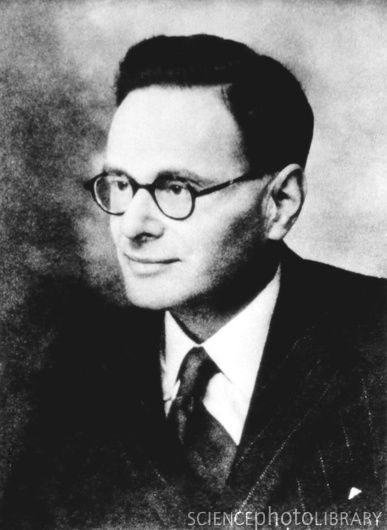 三羧酸循环由犹太籍德国科学家克雷布斯于1937年首先提出，又称Krebs 循环。
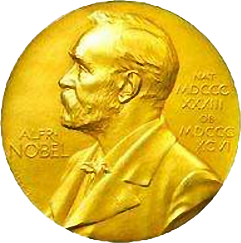 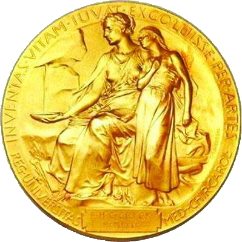 1953年获得诺贝尔生理学或医学奖
Hans Krebs (1900-1981)
三羧酸循环的反应过程
（1）乙酰CoA与草酰乙酸缩合生成柠檬酸。
CH2‒COOH
        ǀ
HO‒C‒COOH
        ǀ
       CH2‒COOH
柠檬酸合成酶
O=C~SCoA
      ǀ
     CH3
O=C~COOH
      ǀ
     CH2‒COOH
＋
HSCoA
＋
H2O
乙酰CoA
草酰乙酸
柠檬酸
三羧酸循环的反应过程
（2）柠檬酸异构为异柠檬酸
CH2‒COOH
        ǀ
HO‒C‒COOH
        ǀ
       CH2‒COOH
CH‒COOH
 ǁ
C‒COOH
 ǀ
CH2‒COOH
HO‒CH‒COOH
        ǀ
       CH‒COOH
        ǀ
       CH2‒COOH
H2O
H2O
顺乌头酸酶
顺乌头酸酶
柠檬酸
顺乌头酸
异柠檬酸
三羧酸循环的反应过程
（3）异柠檬酸氧化脱羧(第一次)生成α -酮戊二酸：异柠檬酸脱氢酶是三羧酸循环的限速酶。
O=C‒COOH
      ǀ
     CH2
      ǀ
     CH2‒COOH
HO‒CH‒COOH
        ǀ
       CH‒COOH
        ǀ
       CH2‒COOH
异柠檬酸脱氢酶
Mg2+
CO2
NAD+
NADH+H+
呼吸链
异柠檬酸
α-酮戊二酸
2.5ATP
S
S
>
L
三羧酸循环的反应过程
（4）α-酮戊二酸氧化脱羧(第二次)生成琥珀酰辅酶A：α-酮戊二酸脱氢酶复合体是关键酶，其组成及催化反应过程与丙酮酸脱氢酶复合体类似，所需辅助因子相同。
α-酮戊二酸脱
氢酶复合体
O=C~SCoA
      ǀ
     CH2
      ǀ
     CH2‒COOH
O=C‒COOH
      ǀ
     CH2
      ǀ
     CH2‒COOH
+ HSCoA
+ CO2
TPP、
、FAD
NAD+
NADH+H+
α-酮戊二酸
琥珀酰CoA
2.5ATP
α-酮戊二酸脱氢酶复合体
由α-酮戊二酸脱氢酶、二氢硫辛酰胺转琥珀酰酶、二氢硫辛酰胺脱氢酶组成。
辅酶（辅基）：TPP、硫辛酸、HSCoA、FAD、NAD+，分别含有B1、硫辛酸、泛酸、 B2、PP等维生素。维生素缺乏将导致糖代谢障碍（如脚气病）。
三羧酸循环的反应过程
（5）琥珀酸CoA转变为琥珀酸：唯一的底物磷酸化，直接生成ATP。
ATP
ADP
GDP+Pi
GTP
O=C~SCoA
      ǀ
     CH2
      ǀ
     CH2‒COOH
CH2‒COOH
 ǀ
CH2‒COOH
＋ HSCoA
琥珀酸硫激酶
(琥珀酰CoA合成酶)
琥珀酰CoA
琥珀酸
三羧酸循环的反应过程
（6）琥珀酸脱氢氧化生成延胡索酸。
1.5ATP
呼吸链
FADH2
FAD
HOOC‒CH
              ǁ 
             CH‒COOH
CH2‒COOH
 ǀ
CH2‒COOH
琥珀酸脱氢酶
琥珀酸
延胡索酸
三羧酸循环的反应过程
（7）延胡索酸加水生成苹果酸。
H2O
HO‒CH‒COOH
        ǀ 
       CH2‒COOH
HOOC‒CH
              ǁ 
             CH‒COOH
延胡索酸酶
延胡索酸
苹果酸
三羧酸循环的反应过程
（8）苹果酸脱氢氧化生成草酰乙酸。
2.5ATP
呼吸链
NAD+
NADH+H+
HO‒CH‒COOH
        ǀ 
       CH2‒COOH
O=C~COOH
      ǀ
     CH2‒COOH
苹果酸脱氢酶
苹果酸
草酰乙酸
乙酰CoA
柠檬酸合成酶
柠檬酸
草酰乙酸
异柠檬酸
NADH+H+
NAD+
异柠檬酸脱氢酶
NAD+
CO2
三羧酸循环
NADH+H+
苹果酸
α-酮戊二酸
NAD+
延胡索酸
CO2
α-酮戊二酸脱氢酶系
NADH+H+
琥珀酰CoA
FADH2
琥珀酸
GDP
(ADP)
FAD
GTP
(ATP)
丙酮酸
COOH 
 ǀ
C=O
 ǀ
CH2
 ǀ
COOH
O 
         ‖
CH3-C-SCoA
COOH 
        ǀ
       CH2
        ǀ
HO-C-COOH
        ǀ
       CH2
        ǀ
       COOH
乙酰CoA
HS-CoA
H2O
COOH
        ǀ
       CH2
        ǀ
   H-C-COOH
        ǀ 
HO- C-H
        ǀ
       COOH
NADH+H+
草酰乙酸
柠檬酸
COOH 
        ǀ
HO-C-H
        ǀ
       CH2
        ǀ
       COOH
NAD+
苹果酸
异柠檬酸
KREBS
CYCLE
NAD+
H2O
NADH+H+
H-C-COOH
             ǁ
HOOC-C-H
延胡索酸
CO2
α-酮戊二酸
COOH
  ǀ
 (CH2)2
  ǀ 
 C=O
  ǀ
 COOH
FADH2
NAD+
HS-CoA
FAD
琥珀酸
琥珀酰
CoA
COOH 
 ǀ
CH2
 ǀ
CH2
 ǀ
COOH
NADH+H+
CO2
GTP
GDP+Pi
COOH
       ǀ
     (CH2)2
       ǀ   
 O=C-S-CoA
ADP
ATP
三羧酸循环总反应式
O
        ‖
CH3C～SCoA
+3NAD++FAD+GDP+Pi+2H2O →

2CO2 + HSCoA + 3NADH+3H+  +FADH2 + GTP
三羧酸循环的特点
有氧条件下在线粒体内进行。
每循环一次氧化1分子乙酰辅酶A。
有四次脱氢生成3个NADH+H+和1个FADH2，两次脱羧生成2分子CO2。
生成10分子ATP。
三羧酸循环是不可逆反应体系。
回补反应：其它物质转变为三羧酸循环中间产物的反应。草酰乙酸是重要的起始物质。
[Speaker Notes: 四次脱氢生成：3分子NADH＋H＋和1分子FADH2。
氧化磷酸化：9分子ATP；底物水平磷酸化：1分子ATP]
糖有氧氧化的生理意义
有氧氧化是机体获得能量的主要途径。
C6H12O6+6O2+30/32ADP+30/32Pi→6CO2+6H2O+30/32ATP
三羧酸循环是三大营养物质彻底氧化分解的共同通路。
三羧酸循环是三大营养物质代谢联系的枢纽。
糖原中的葡萄糖→ 6 CO2+ 6H2O +  ？ATP
31/33 ATP
糖有氧氧化过程中ATP的生成
有氧氧化与无氧氧化的比较
葡萄糖
6-磷酸葡萄糖
6-磷酸果糖
1,6-二磷酸果糖
ATP
ADP
ATP
ADP
1,3-二磷酸甘油酸
3-磷酸甘油酸
磷酸二羟丙酮
3-磷酸甘油醛
NAD+
2H
ATP
ADP
NADH+H+
2H
磷酸烯醇式丙酮酸
乳酸
丙酮酸
2-磷酸甘油酸
无氧
ADP
ATP
细胞质
有氧
CO2
线粒体
丙酮酸
乙酰CoA
NAD+
NADH+H+
H2O
HS-CoA
柠檬酸
草酰乙酸
NADH+H+
异柠檬酸
NAD+
NAD+
NADH+H+
CO2
苹果酸
α-酮戊二酸
HS-CoA
NAD+
CO2
H2O
NADH+H+
延胡索酸
琥珀酰CoA
葡萄糖的分解代谢途径
琥珀酸
FADH2
GDP+Pi
FAD
GTP
三、磷酸戊糖途径
磷酸戊糖途径(pentose phosphate pathway)：由6-磷酸葡萄糖开始，生成具有重要生理功能的5-磷酸核糖和NADPH的途径。
进行部位：肝脏、脂肪组织、甲状腺、肾上腺皮质、性腺、骨髓和红细胞等。
进行场所：细胞质。
关键酶：6-磷酸葡萄糖脱氢酶。
CH2‒O‒P
H
H
磷酸戊糖途径反应过程
=O
4
OH
HO
OH
H
1.氧化反应阶段：两次脱氢，一次脱羧产生2个NADPH+H+和1个CO2。
NADP+
NADPH+H+
H2O
H+
NADP+
NADPH+H+
CH2‒O‒P
H
H
+ CO2
H
4
1
OH
H
H
6-磷酸葡萄
糖脱氢酶
（G-6-PD）
内酯酶
6-磷酸葡萄
糖酸脱氢酶
OH
HO
OH
H
6-磷酸葡萄糖
6-磷酸葡萄
糖酸内酯
COOH
        ǀ
   H‒C‒OH
        ǀ
HO‒C‒H
        ǀ
   H‒C‒OH
        ǀ
   H‒C‒OH
        ǀ
        CH2‒O‒P
O=C‒CH2OH
        ǀ
   H‒C‒OH
        ǀ
   H‒C‒OH
        ǀ
        CH2‒O‒P
5-磷酸核酮糖
6-磷酸葡萄糖酸
6-磷酸葡萄糖(C6)×6
磷酸戊糖途径反应过程
2NADP+
×6
第1阶段：氧化
2NADPH
×6 +CO2×6
2.基团转移反应
5-磷酸核酮糖(C5)×6
5-磷酸核糖(C5)×2
5-磷酸木酮糖(C5)×2
3-磷酸甘油醛(C3)×2
7-磷酸景天庚酮糖(C7)×2
第2阶段：基团转移
6-磷酸果糖(C6)×2
4-磷酸赤藓糖(C4)×2
5-磷酸木酮糖(C5)×2
6-磷酸果糖(C6)×2
3-磷酸甘油醛(C3)×2
总反应式
6×6-磷酸葡萄糖(6C) + 12NADP+ → 
6CO2 + 4×6-磷酸果糖(6C) + 2×3-磷酸甘油醛 + 12NADPH + 12H+
糖异生
6-磷酸果糖(6C)
磷酸戊糖途径的生理意义
生成5-磷酸核糖（唯一途径）。为合成核苷酸、核酸提供原料。
生成NADPH + H+（供氢体）。
参与体内氧化还原反应。
是加单氧酶体系的辅酶之一，参与体内的羟化反应。
是谷胱甘肽还原酶的辅酶，催化GS-SG转变为G-SH。维持还原型谷胱甘肽(抗氧化剂)的正常含量。
[Speaker Notes: 参与脂肪酸、胆固醇和类固醇激素等的合成。参与体内的羟化反应：如胆固醇转变为胆汁酸、类固醇类激素等生物合成过程；激素的灭活；药物、毒物等非营养物质的生物转化。]
还原型谷胱甘肽的抗氧化作用
R
RH2
2G-SH
GS-SG
还原型
氧化型
NADP+
NADPH+H+
糖的磷酸戊糖途径
解毒功能。
保护巯基酶/蛋白质。
可去除H2O2，维护红细胞膜的完整性。
协助氨基酸的吸收。
蚕豆病(favism)
症状：吃蚕豆几小时或1～2天后，突然感到精神疲倦、头晕、恶心、畏寒发热、全身酸痛，并伴有黄疸、肝脾肿大、呼吸困难、肾功能衰竭，甚至死亡。
血像检查: 红细胞明显减少，黄疸指数明显升高。
机理：遗传性6-磷酸葡萄糖脱氢酶↓→磷酸戊糖途径↓ → NADPH+H+↓ →G-SH↓。
当病人接触氧化剂，如服用抗疟药伯氨喹啉、解热镇痛抗炎药阿司匹林等或吃蚕豆后，增加G-SH的消耗，红细胞膜受氧自由基攻击生成的脂质过氧化物不能及时除去，使膜结构受损，红细胞破裂，发生溶血。
第四节
糖 异 生glyconoegenesis
一、糖异生的概念
糖异生(gluconeogenesis)：由非糖物质转变为葡萄糖或糖原的过程。
部位：肝脏（主要）及肾脏（饥饿时）。
原料：生糖氨基酸、乳酸、丙酮酸、甘油等。
二、糖异生的反应过程
基本上是糖酵解的逆过程。但要跨越三个“能障”。
ATP
ADP
ATP
ADP
1,6-二磷酸果糖
葡萄糖
6-磷酸葡萄糖
6-磷酸果糖
3-磷酸甘油醛
磷酸二羟丙酮
2×乳酸
2×NAD+
2×Pi
2×NADH+ 2H+
2×丙酮酸
2×1,3-二磷酸甘油酸
2×ADP
2×烯醇式丙酮酸
2×ATP
2×ATP
2×ADP
2×磷酸烯醇式丙酮酸
2× 2-磷酸甘油酸
2× 3-磷酸甘油酸
2×H2O
糖酵解反应全过程
糖异生途径关键反应
丙酮酸羧化生成草酰乙酸。
COOH
 ǀ
C=O
 ǀ
CH3
 ǀ
COOH
COOH
 ǀ
C‒O~P
 ǁ
CH2
CO2
ATP+H2O
ADP+Pi
GTP
GDP
CO2
COOH
 ǀ
C=O
 ǀ
CH3
丙酮酸羧化酶
(生物素)
磷酸烯醇式丙酮酸羧激酶
丙酮酸
草酰乙酸
磷酸烯醇式
丙酮酸(PEP)
糖异生途径关键反应
1,6-二磷酸果糖转变为6-磷酸果糖。
P‒O‒CH2
CH2‒O‒P
+ H2O
+  Pi
P‒O‒CH2
CH2OH
H
HO
果糖二磷酸酶
H
OH
H
HO
H
OH
OH
H
OH
H
1,6-二磷酸果糖
6-磷酸果糖
糖异生途径关键反应
6-磷酸葡萄糖水解为葡萄糖。
CH2‒OH
CH2‒O‒P
葡萄糖-6-磷酸酶
H
H
H
H
H
H
OH
H
OH
H
H2O
Pi
HO
OH
OH
HO
OH
H
OH
H
葡萄糖
6-磷酸葡萄糖
葡萄糖-6-磷酸酶存在于肝、肾细胞，肌肉组织中不含此酶。
葡萄糖
ATP
Pi
己糖激酶
葡萄糖-6-磷酸酶
ADP
H2O
6-磷酸葡萄糖
糖异生途径
糖原
1-磷酸葡萄糖
6-磷酸果糖
ATP
Pi
UTP
6-磷酸果糖激酶-1
果糖二磷酸酶
ADP
H2O
1,6-二磷酸果糖
NADH+H+    NAD+
3-磷酸甘油醛
磷酸二羟丙酮
α-磷酸甘油
NAD+
NADH+H+
ADP
NADH+H+
NAD+
丙氨酸等生糖氨基酸
1,3-二磷酸甘油酸
3-磷酸甘油酸
ATP
甘油
ATP   ADP
NADH+H+    NAD+
ADP   ATP
乳酸
丙酮酸
2-磷酸甘油酸
磷酸烯醇式丙酮酸
丙酮酸激酶
无氧
GDP+CO2
磷酸烯醇式丙酮酸羧激酶
GTP
天冬氨酸
草酰乙酸
苹果酸
NADH+H+    NAD+
-酮戊二酸
谷氨酸
有氧
（胞液）
（线粒体）
NADH+H+    NAD+
苹果酸
-酮戊二酸
谷氨酸
丙酮酸羧化酶
天冬氨酸
草酰乙酸
丙酮酸
乙酰CoA
TCA循环
ADP+Pi     ATP+CO2
生糖氨基酸
三羧酸循环中间产物
三、糖异生作用的意义
空腹、饥饿时维持血糖浓度的相对恒定。
有利于乳酸的利用，防止乳酸中毒。
协助氨基酸代谢。
乳酸的利用（Cori循环）
葡萄糖
血糖
糖原
糖原
葡萄糖
6-磷酸葡萄糖
丙酮酸
血液
丙酮酸
乳酸
血乳酸
乳酸
糖原分解
糖代谢途径总结示意图
糖原
1-磷酸葡萄糖
UDPG
糖原合成
6-磷酸葡萄糖
6-磷酸果糖
1,6-二磷酸果糖
CO2
葡萄糖
3-磷酸甘油醛
磷酸二羟丙酮
5-磷酸核糖
磷酸戊糖途径
1,3-二磷酸甘油酸
磷酸甘油
3-磷酸甘油酸
糖异生
2-磷酸甘油酸
甘油
磷酸烯醇式丙酮酸
糖异生
糖异生
丙酮酸
丙氨酸等生糖氨基酸
草酰乙酸
有氧
无氧
线粒体
乳酸
无氧氧化
丙酮酸
草酰乙酸
糖异生
有氧氧化
三羧酸
循环
CO2+H2O
乙酰CoA
第五节
血  糖Blood Sugar
一、血糖的概念、来源和去路
血糖(blood sugar)：血液中的葡萄糖。
血糖是糖在体内的运输形式。
正常人空腹血糖：3.89～6.11mmol/L(葡萄糖氧化酶法)
血糖的来源与去路
血糖
3.89~6.11mmol/L
消化吸收
氧化供能
食物(糖)
CO2+H2O
小肠
肝、肌肉
糖原
合成
分解
转变为脂肪、氨基酸等 
非糖物质
肝糖原
脂类、氨基酸代谢
(空腹)
磷酸戊糖途径
转变成其它 
糖及衍生物
糖异生(肝肾)
非糖物质
(禁食超过12小时)
> 8.89~10mmol/L
糖尿
二、血糖的调节
肝脏的调节作用
激素的调节作用
神经系统的调节作用
肝脏对血糖浓度的调节
血糖↑
血糖↓
6-磷酸葡萄糖
葡萄糖
糖原
6-磷酸葡萄糖
葡萄糖
糖原
氧化分解
氧化分解
糖异生
脂肪酸
脂肪酸
VLDL
乳酸、甘油等
脂肪动员
餐后
空腹
激素对血糖浓度的调节
激素对血糖浓度的影响
神经系统对血糖浓度的调节
情绪激动时，交感神经兴奋，肾上腺素分泌增加，促进肝糖原分解和肌糖原酵解，糖异生增加，血糖升高。
静息状态时，迷走神经兴奋，刺激胰岛β-细胞分泌胰岛素，促进肝糖原合成，抑制糖异生，促进糖的氧化和转化，血糖降低。
三、血糖水平异常
高血糖：空腹血糖浓度高于 6.9mmol/L。
糖尿：血糖浓度超过肾糖阈(8.89~10mmol/L)。
生理性高血糖（暂时性、空腹值正常）：
情感性高血糖和糖尿：如情绪激动时交感神经兴奋。
饮食性高血糖和糖尿：一次性大量摄入糖。
病理性高血糖（持续性、空腹值高于正常）：常见于内分泌机能失调，如糖尿病、胰岛β-细胞功能低下、肾上腺皮质功能亢进等。
肾性糖尿
病因：肾脏疾病引起肾小管对葡萄糖重吸收能力降低。
特点：胰岛功能正常，糖代谢未发生紊乱。
糖尿病
糖尿病(diabetes mellitus)：是一组以慢性血糖水平增高为特征的代谢疾病群。
病因：胰岛β-细胞合成和分泌胰岛素，经血循环到达体内各组织器官的靶细胞，与特异受体结合，引发细胞内物质代谢的效应，在这过程中任何一个环节发生异常均可导致糖尿病。
是复合病因的综合征，不是单一病因所致的疾病。
发病与遗传、自身免疫及环境因素有关。
糖尿病分型
1型糖尿病：好发于青少年和儿童。患者因自身免疫破坏胰岛β细胞，引起胰岛素缺乏，有酮症酸中毒倾向。患者需注射胰岛素以维持生命。
2型糖尿病：好发于超重或肥胖的成年人。血中胰岛素水平并不低，主要是胰岛素受体缺乏或产生胰岛素抵抗。重者易发生酮症酸中毒等慢性并发症。典型症状：“三多一少”多饮、多食、多尿、体重减少。2型糖尿病的遗传易感性较1型糖尿病强烈。
根据IDF(国际糖尿病联盟)统计，2019年全球糖尿病患者人数已达到4.63亿(11个人中有1个为糖尿病患者)；预计到2030年，糖尿病患者为5.784亿；2045年糖尿病患者为7.002亿。
2019年中国糖尿病人数1.16亿，居全球首位。
糖尿病是继心血管病和肿瘤之后的第三大非传染性疾病。
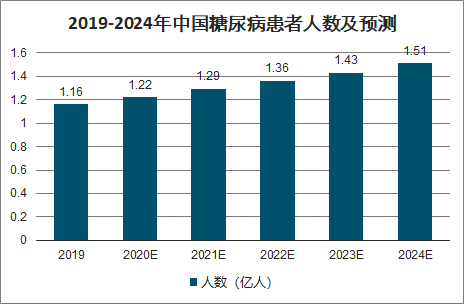 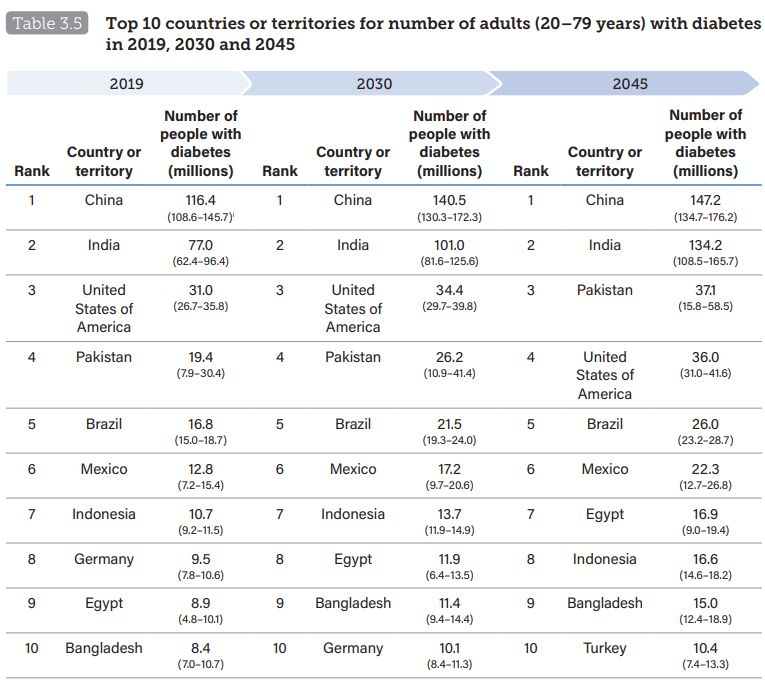 世界糖尿病日
1991年，把11月14日定为每年的世界糖尿病日。
LOGO由阴阳符号演化而来，象征着有效控制糖尿病所需要的两个核心元素：平衡与协作。
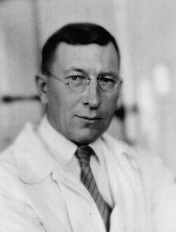 平衡代表胰岛素、降糖药物、饮食和运动等糖尿病控制措施；协作代表患者、同事、朋友、家庭、医务人员和全社会的通力协作。
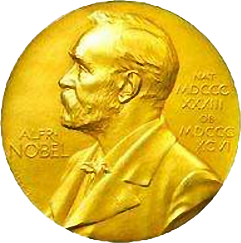 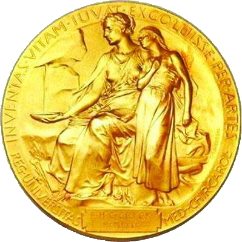 Frederick Grant Banting
 (1891.11.14 – 1941.2.21)
获1923年诺贝尔生理学或医学奖
低血糖
低血糖：空腹血糖浓度低于3.3~3.9 mmol/L。
病因：
糖摄入不足或吸收不良(饥饿及禁食)。
胰岛β-细胞功能亢进或使用胰岛素过量。
严重肝脏疾病。
内分泌异常(升高血糖激素减少)。
空腹大量饮酒，使乳酸增多，抑制糖异生。
表现：头昏、心悸、饥饿感及出冷汗等，当血糖＜2.53mmol/L时可发生昏迷，甚至死亡。
糖耐量试验
糖耐量：人体具备处理一定量葡萄糖的能力。
步骤：测受试者空腹血糖值，一次性进食100克葡萄糖，然后4小时内每隔半小时分别测血糖值。以时间为横坐标，血糖值为纵坐标，绘制糖耐量曲线。
11.2
A：糖尿病
9.9
A
B：正常
IGT(糖尿病前期)：见于糖耐量低减者，空腹血糖值＜7.0mmol/L，食糖后约1小时最高值＜11.1mmol/L，2小时血糖值≥7.8mmol/L。
8.8
7.8
6.7
5.6
B
4.4
C
3.3
C：Addison病--肾上腺皮质功能低下所致
4.0
1.0
2.0
2.5
3.0
3.5
1.5
0.5
糖化血红蛋白
糖化血红蛋白(glucosylated hemoglonbin , GHb )：由血红蛋白(HbA)与血糖经过缓慢而不可逆的非酶促反应结合而形成。其生成与血糖浓度成正比。
正常参考值：5.6%~7.6%。
测试糖化血红蛋白能反映患者近2～3个月的血糖水平，用于估计糖尿病临床治疗效果。
思考题
说出糖原合成与糖原分解的主要部位、限速酶及生理意义，比较肝糖原和肌糖原分解的异同。
什么叫糖酵解？说出糖酵解的进行场所、关键步骤和关键酶、ATP生成情况及生理意义。
什么叫糖的有氧氧化？说出糖有氧氧化的主要过程、ATP生成情况、生理意义及三羧酸循环的限速步骤和限速酶。
说出磷酸戊糖途径的场所、限速酶及生理意义。
思考题
说出糖异生概念、主要进行部位、限速步骤和限速酶及生理意义，以乳酸为例说明糖异生过程。
6-磷酸葡萄糖可参与哪些代谢途径？乳酸可参与哪些代谢途径？
血糖正常值是多少？血糖有哪些来源和去路？
降低血糖和升高血糖的激素各有哪些？
试分析患肝病时体内血糖浓度的变化。